Entrer dans le supérieuraprès un bac STI2D
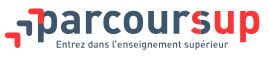 3 étapes


S’informer et découvrir les formations

Formuler ses vœux et finaliser son dossier

Recevoir des réponses et décider


Tout le détail des étapes sur www.parcoursup.fr
2
10/12/2018
Calendrier
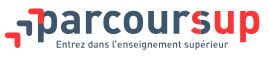 ►  Novembre-janvier : je m’informe
 1re semaine d’orientation.
1er conseil de classe et ses recommandations
début décembre : fiche de dialogue. 
 20 décembre : ouverture du site Parcoursup.
10/12/2018
3
Calendrier
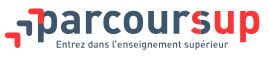 ►  22 janvier – 3 avril 		vœux et finalisation de mon dossier
 
2e semaine d’orientation + JPO dans les établissements du supérieur.

14 mars: dernier jour pour formuler 10 vœux sans classement.

2e conseil de classe : 1 avis et 1 « fiche avenir » par vœu.
10/12/2018
4
Calendrier
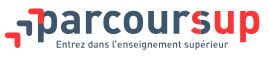 3 ► Mai à juillet : je reçois des réponses

Mi- mai, je reçois des propositions et y réponds dans les délais indiqués
17-24juin, la procédure est suspendue : je passe le bac
5 juillet, résultats du bac
Avant fin juillet, je confirme mon inscription dans la formation de mon choix
► de mai à septembre, si je n’ai pas de proposition, je demande une aide de mon lycée ou du rectorat
10/12/2018
5
Calendrier
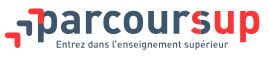 ►  fin juin à mi-septembre : phase complémentaire
	
Si je n’ai pas reçu de proposition, je peux formuler de nouveaux  vœux. 

Je peux bénéficier de l’accompagnement de la commission d’accès à l’enseignement supérieur de mon académie.
d'accompagnement personna
6
10/12/2018
5 étapes pour préparer son orientation
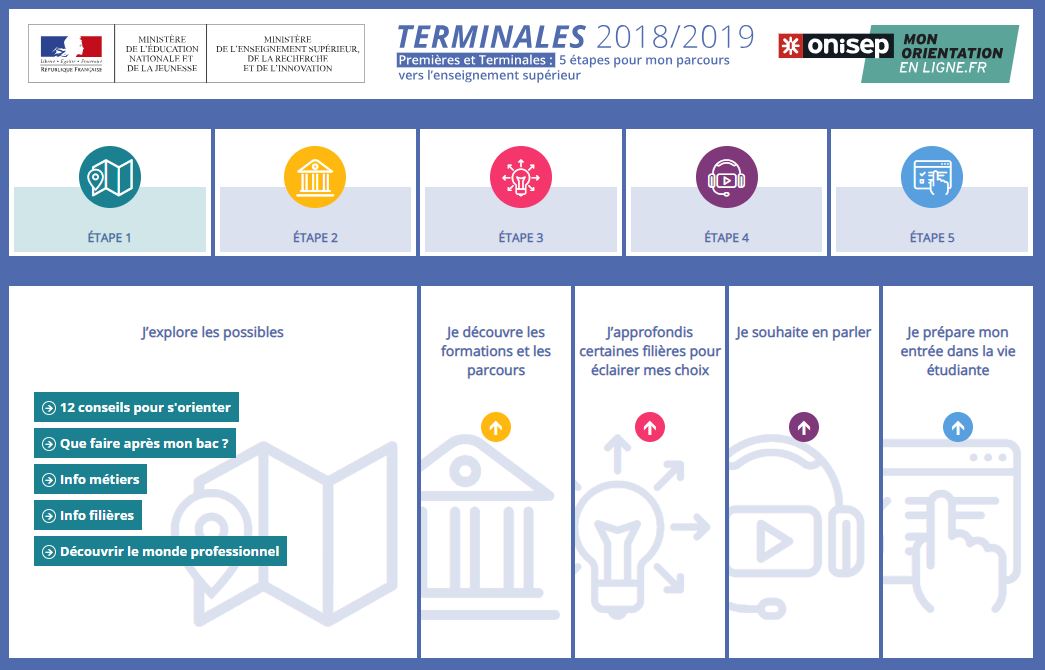 www.Terminales2018-2019.fr
7
01/07/2019
Où vont les bacs STI2D ?
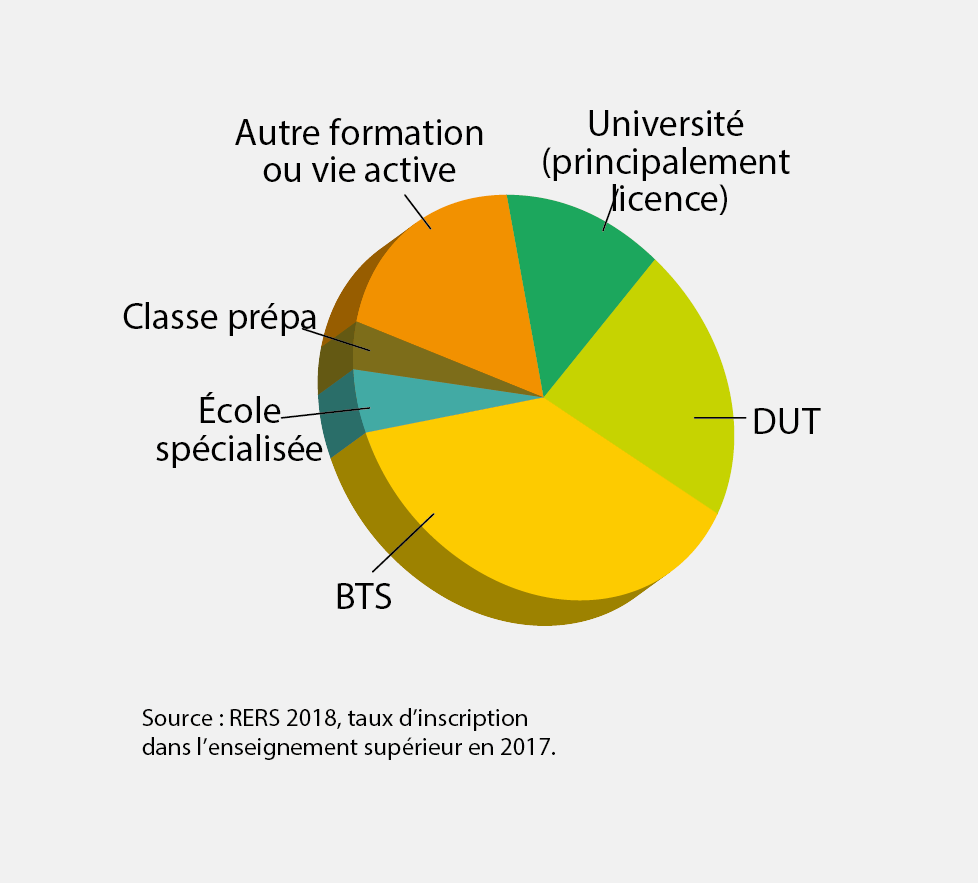 La spécialité du bac STI2D n'est pas déterminante 
pour la poursuite d'études post-bac. 
Quelle qu’elle soit, elle ouvre sur les filières de l'enseignement supérieur en fonction de la qualité du dossier : notes et remarques des professeurs en 1re et terminale, lettre de motivation.
8
10/12/2018
Après STI2D ►  Les filières
UNIVERSITÉ
D5
D4
École d’ingénieur
Doctorat
D3
8
Écoles spécialisées
D2
7
D1
6
S
Diplôme d’ingénieur
Master
5
5
M2
5
BTS
DUT
4
M1
4
4
Licence
L pro
3
L3
3
3
Prépa ATS
BTS
DUT
Prépa 2
2
L2
2
Prépa 2
DUT2
2
BTS2
Prépa 1
1
DUT1
BTS1
L1
1
Prépa 1
1
10/12/2018
9
Après STI2D ► BTS ou DUT
10/12/2018
10
Après STI2D ► Quel BTS ou DUT
10/12/2018
11
Après STI2D ► À l’université
LMD : licence, master, doctorat 

	Une orientation progressive :
		- les parcours associent plusieurs disciplines 
		- réorientation et passerelles possibles à différentes étapes.

	Un rythme plus souple qu’en BTS-DUT ou classe prépa mais un cadre 	qui nécessite : 		- autonomie, 
		- curiosité, 
		- organisation.

	Pas de diplôme professionnel à bac +2 (à la différence des BTS-DUT),
		- mais licence pro (bac + 3) autorisant la poursuite d’études.
	
				NB : 1 année universitaire = 2 semestres 
				1 semestre = 60 ECTS (crédits européens de transfert )
12
10/12/2018
Après STI2D ► À l’université
LMD : licence, master, doctorat 

 Les plus adaptées : licences orientées sciences industrielles (sciences pour l’ingénieur ; électronique, énergie électrique, automatique (3EA) ; mécanique ; génie civil ; sciences et technologies).
Maths et sciences physiques ++. Avec bon niveau général en sciences
	
 Sciences dures (mathématiques, physique, informatique, etc.) 	s'inscrivent + dans la continuité des enseignements du bac S.

 Exception, la licence Sciences et technologies de l'Institut Villebon - 	Georges Charpak (91), interdisciplinaire, reposant sur expérimentation, conduite de projet, travail en petits groupes, accompagnement personnalisé*. Recrutement national sur entretien et épreuves. 70 % d'élèves boursiers. 30 % de bacs techno, 35 places, 800 candidatures en 2017.
13
10/12/2018
[Speaker Notes: *Présentation et  description http://www.villebon-charpak.fr/]
Après STI2D ► Les écoles spécialisées
Écoles d’ingénieurs

Diplôme d’ingénieur en 5 ans après le bac pour une centaine d’écoles. 
Sélection sur dossier, épreuves et/ou entretien. 

Priorité aux bacs S, mais un petit nombre de places pour STI2D. 
		Ex. : concours Geipi-Polytech STI2D-STL pour 17 écoles d'ingénieurs publiques, à		spécialisations diverses.

Viser les écoles à vocation industrielle, les universités de technologie ou 	les formations d’ingénieurs en partenariat (FIP), qui proposent une 	alternance école/entreprise. 
Certaines écoles généralistes accueillent des bacs STI2D avec bon 	dossier et forte motivation.
Pour éviter les échecs, parfois des dispositifs d'accompagnement 	pendant 1 ou 2 ans.
10/12/2018
14
Après STI2D ► Les écoles spécialisées
Autres écoles

Nombreuses écoles spécialisées post-bac :
électronique, 
réseaux, 
matériaux, 
mécanique, 
automobile
etc.
10/12/2018
15
Après STI2D ► Les classes prépa
ORGANISATION
Durée, lieu : en deux ans après le bac, lycée public ou privé et quelques écoles privées. On ne peut redoubler qu’en 2e année, pour repasser les concours.
Coût : celui d’une année de licence 170 € (+ 200 € de sécurité sociale après 20 ans), en 2017.
Admission : sur dossier scolaire, appréciation des enseignants et… motivation.

Pluridisciplinarité et programme adapté aux concours. 
Rythme de travail : 35 h./semaine, nombreuses colles (interrogations orales), DST. + 3 ou 4 h de travail personnel par jour.

NB : la prépas ATS, (1 an) spécialement adaptée et réservée aux BTS /DUT donne accès à une quarantaine d’écoles.
10/12/2018
16
Après STI2D ► Les classes prépa
TSI Technologie et sciences industrielles 
Principalement des bacheliers STI2D sans distinction de spécialité.
Accès sur dossier :  bon niveau en maths, physique-chimie et enseignements technologiques transversaux, mais aussi en expression écrite, en langues vivantes, (matières présentes aux concours). Grande capacité de travail et rigueur. 
Encadrement renforcé.

TPC Technologie, physique et chimie 
Accessible aux bacheliers STI2D, 
mais large place à la chimie (STI2D davantage axé sur l'ingénierie). 
Épreuves propres et quota de places dans les écoles d’ingénieurs ; réelles chances d’intégration, au même titre que les prépas scientifiques pour bac S. 
Accessibilité à l'ENS Paris-Saclay (ex-Cachan).

 ATS Adaptation technicien supérieur 
	rappel : en 1 an, réservée  et spécialement adaptée aux BTS/DUT.
10/12/2018
17
Après STI2D ► Les écoles de commerce
Les admissions parallèles
après bac + 2  (BTS, DUT, L2) : les admis intègrent la formation au même niveau que les prépas y compris ATS
après bac + 3 : possible dans certaines écoles
concours spécifiques ou communs à plusieurs écoles : 
	concours Tremplin, Passerelle, etc.
nombre de places variable

La scolarité
Post-bac : 4 ou 5 ans. Post-prépa : 3 ou 4 ans
Spécialisation propre à chacune en dernière année : finance, marketing, communication, management, etc.
Stages en entreprise et parfois formation en alternance
Séjours à l’étranger
Frais de scolarité : 10 000 euros en moyenne par an
10/12/2018
18
Des questions ?
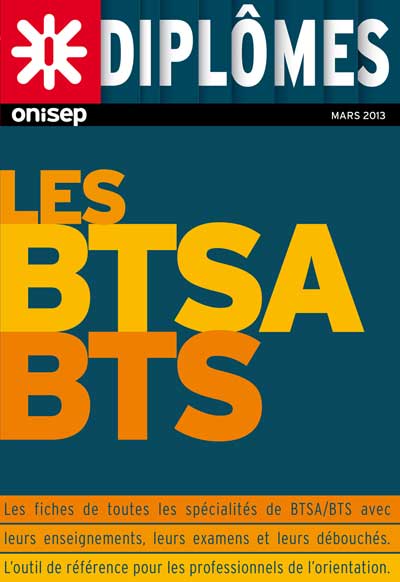 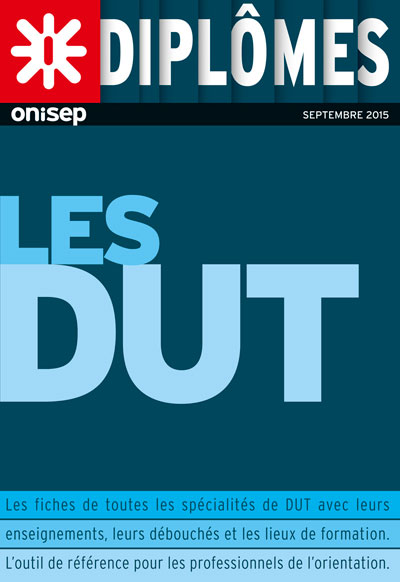 ► Vos professeurs principaux
► Votre psychologue de l’Éducation nationale    
► Le CIO auquel votre établissement est rattaché    
►   Le site de l’Onisep
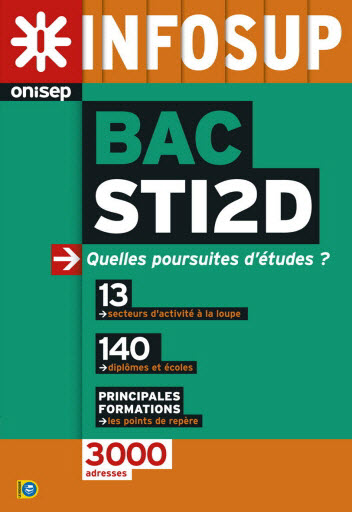 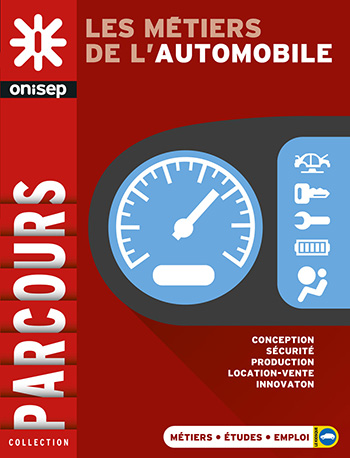 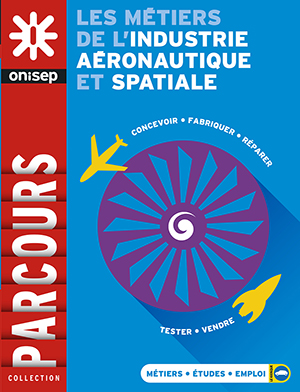 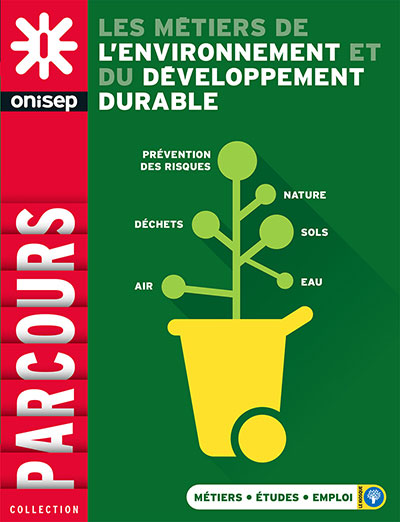 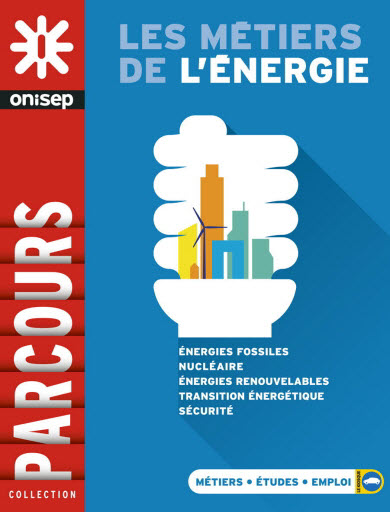 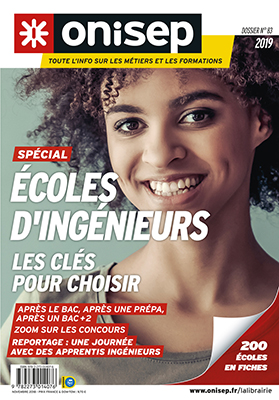 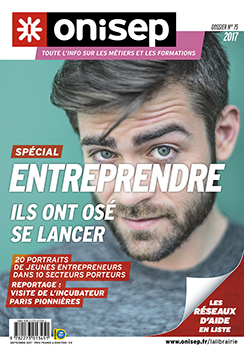 19
10/12/2018
Des questions ?
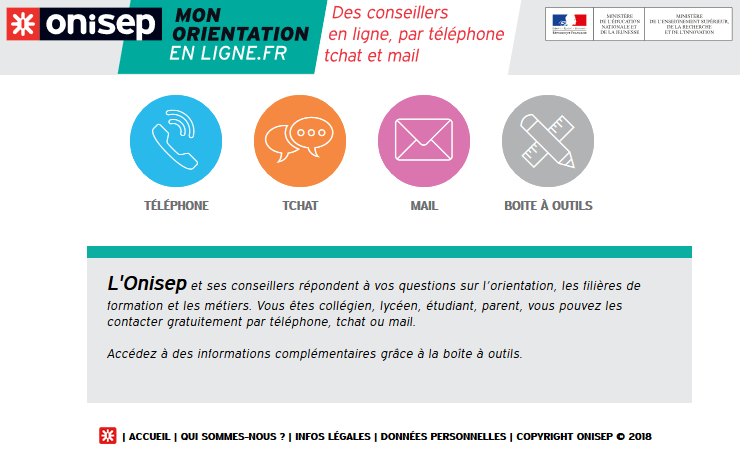 07-12-2018
20